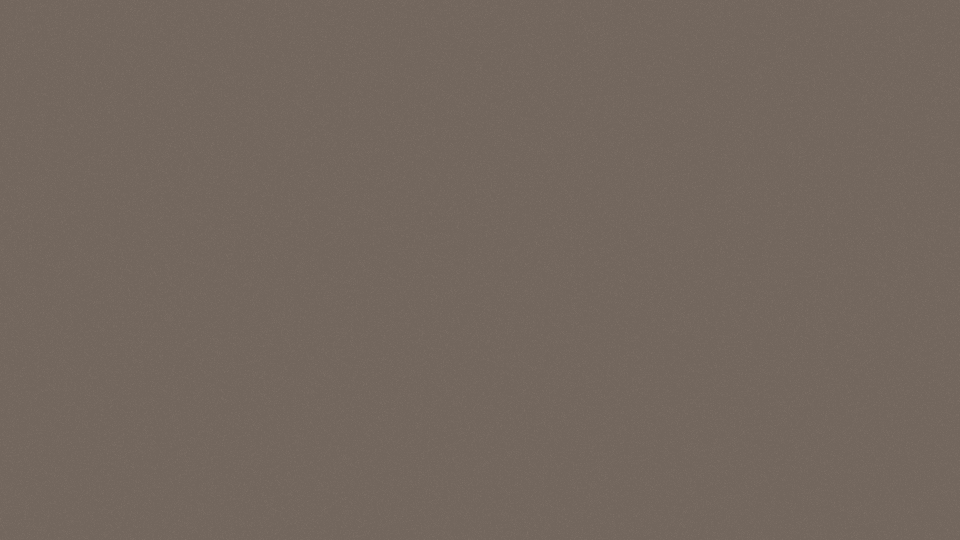 Векторы на плоскости
Уравнения прямой и произвольной линии на плоскости
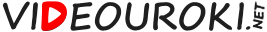 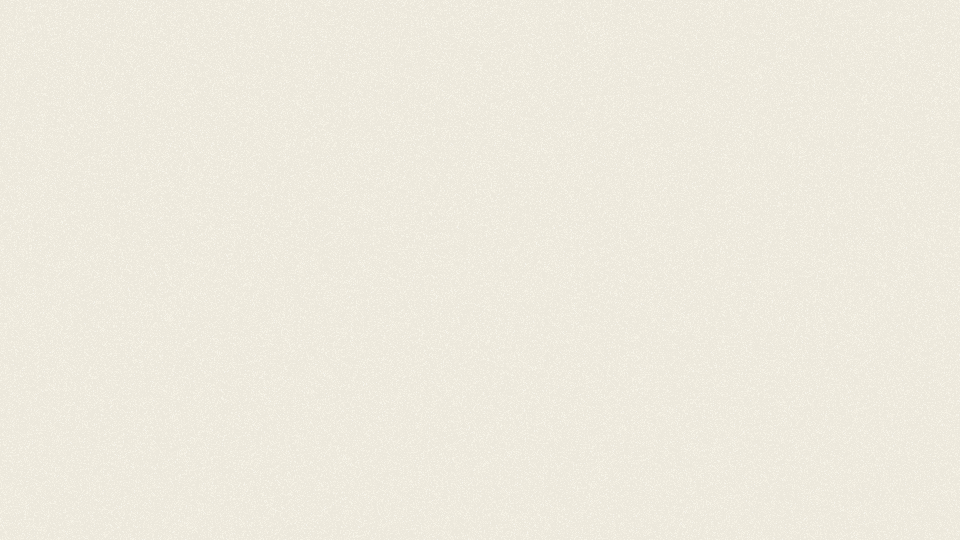 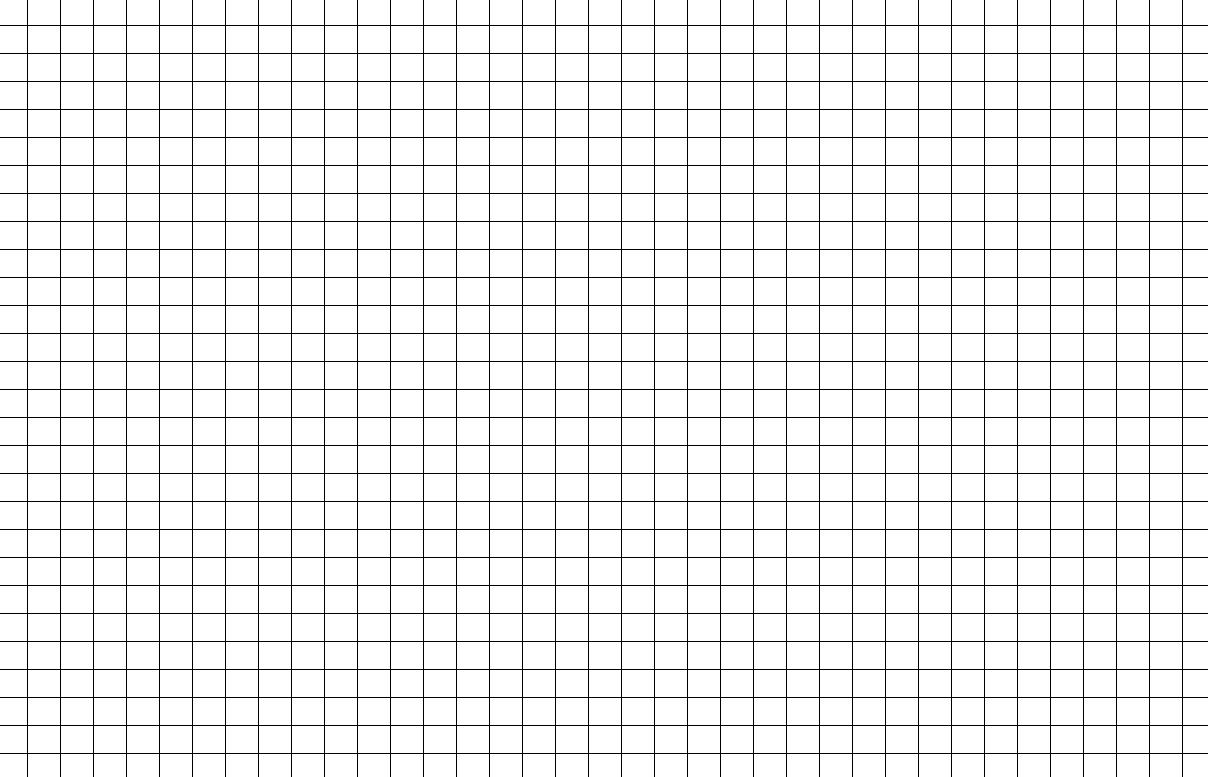 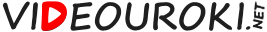 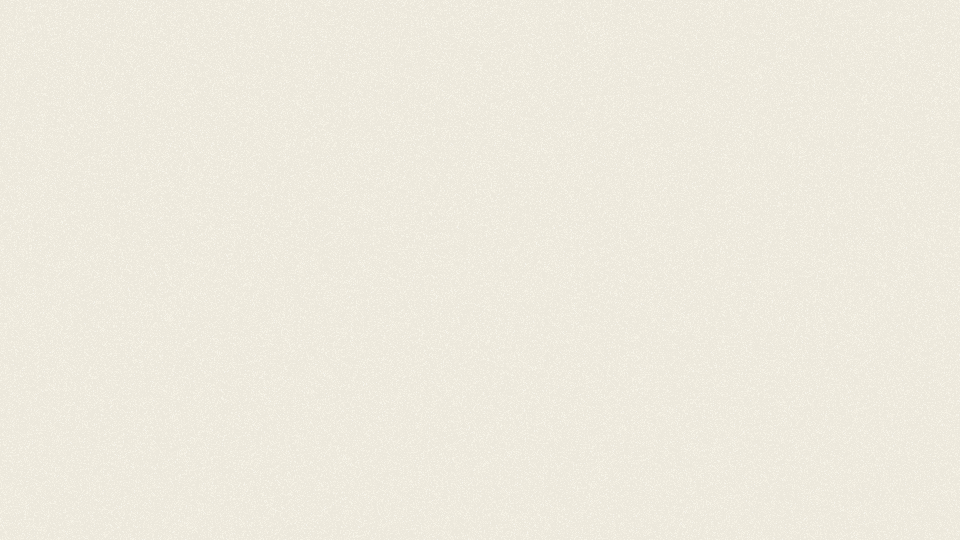 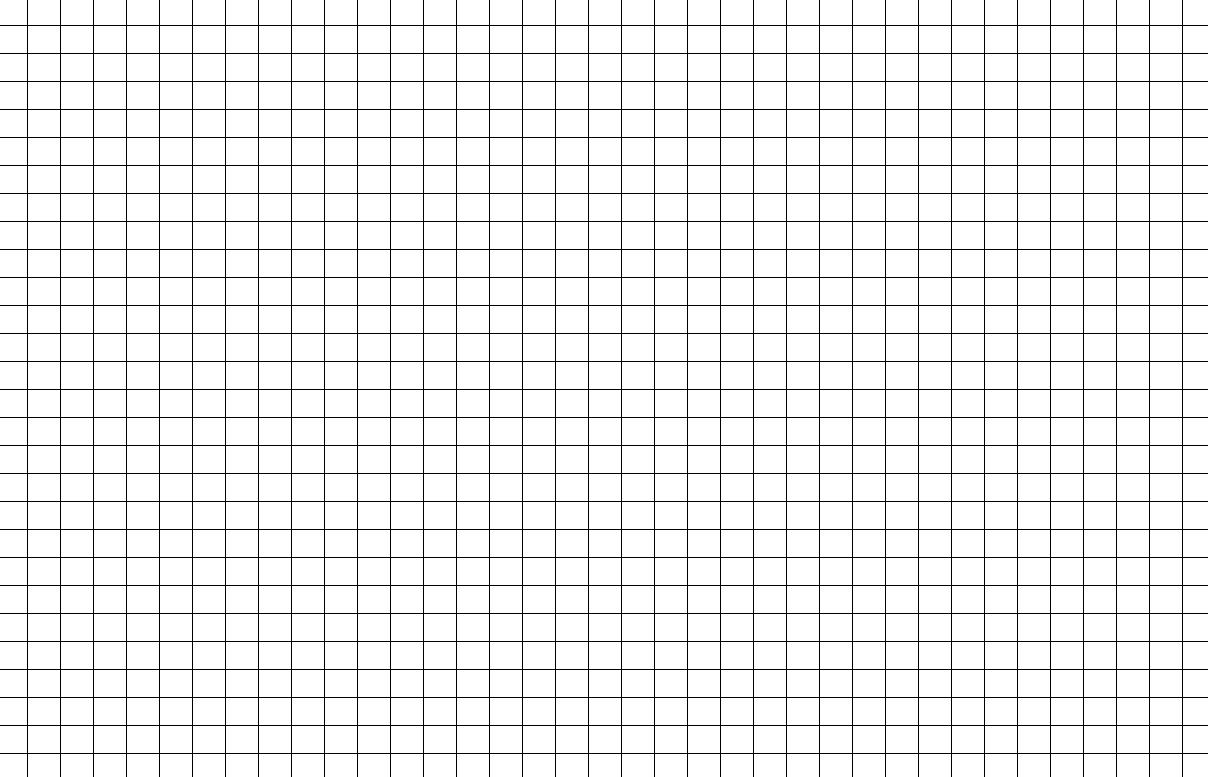 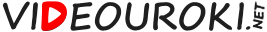 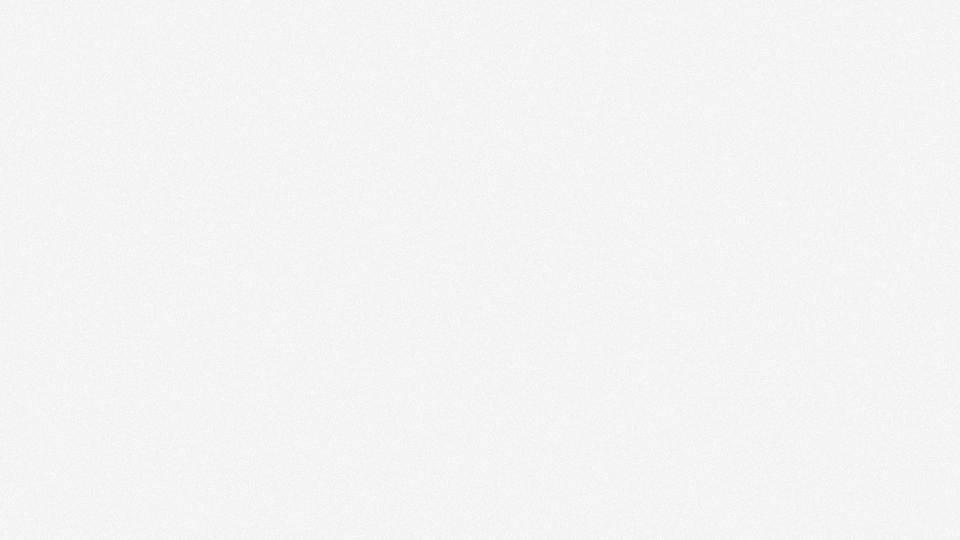 Записать уравнения прямых, показанных на рисунке:
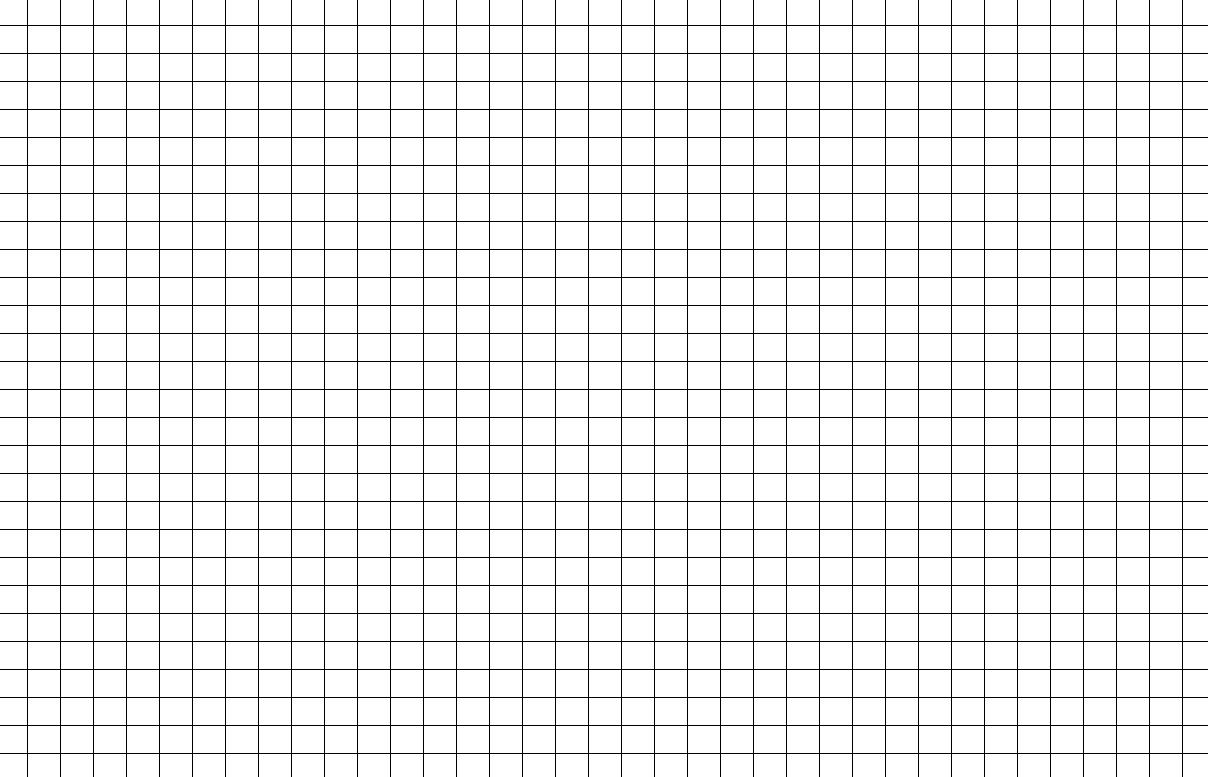 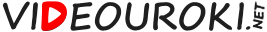 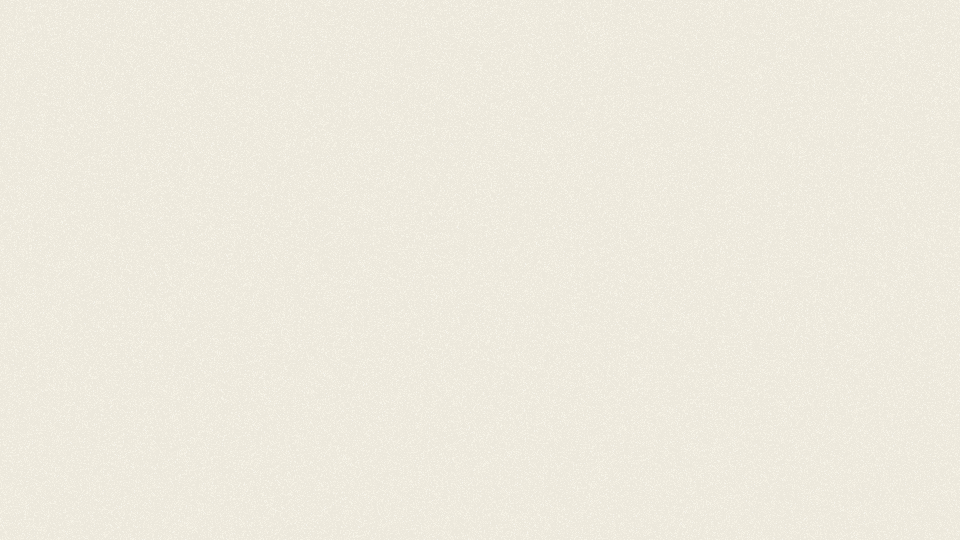 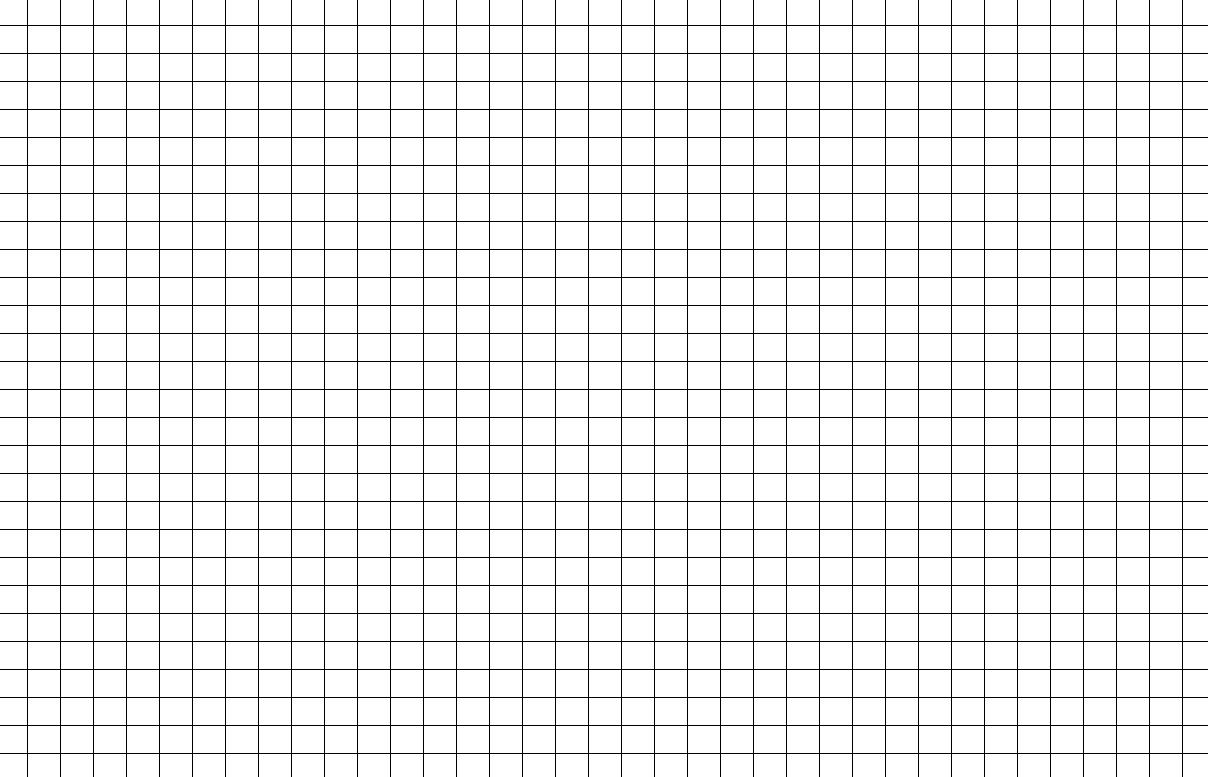 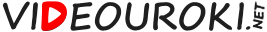 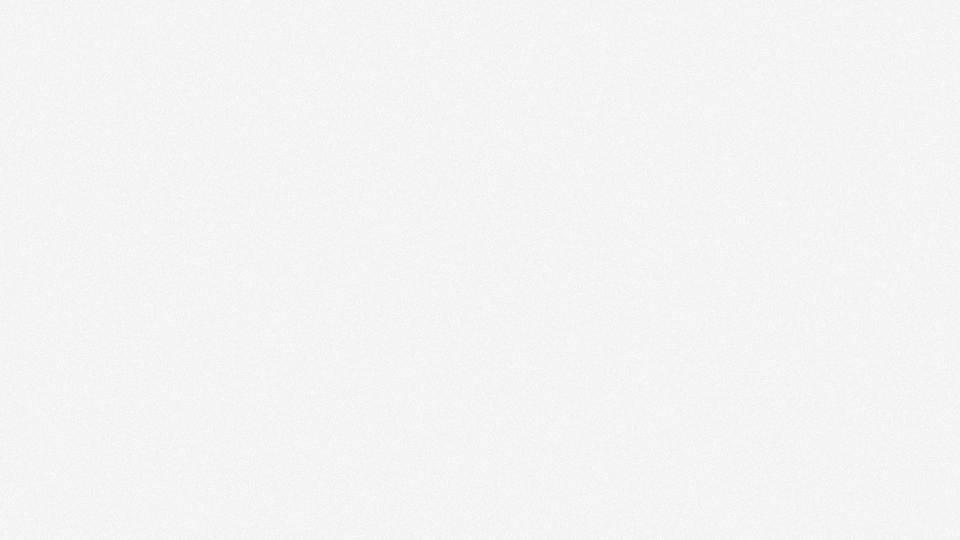 Записать уравнения прямых, показанных на рисунке:
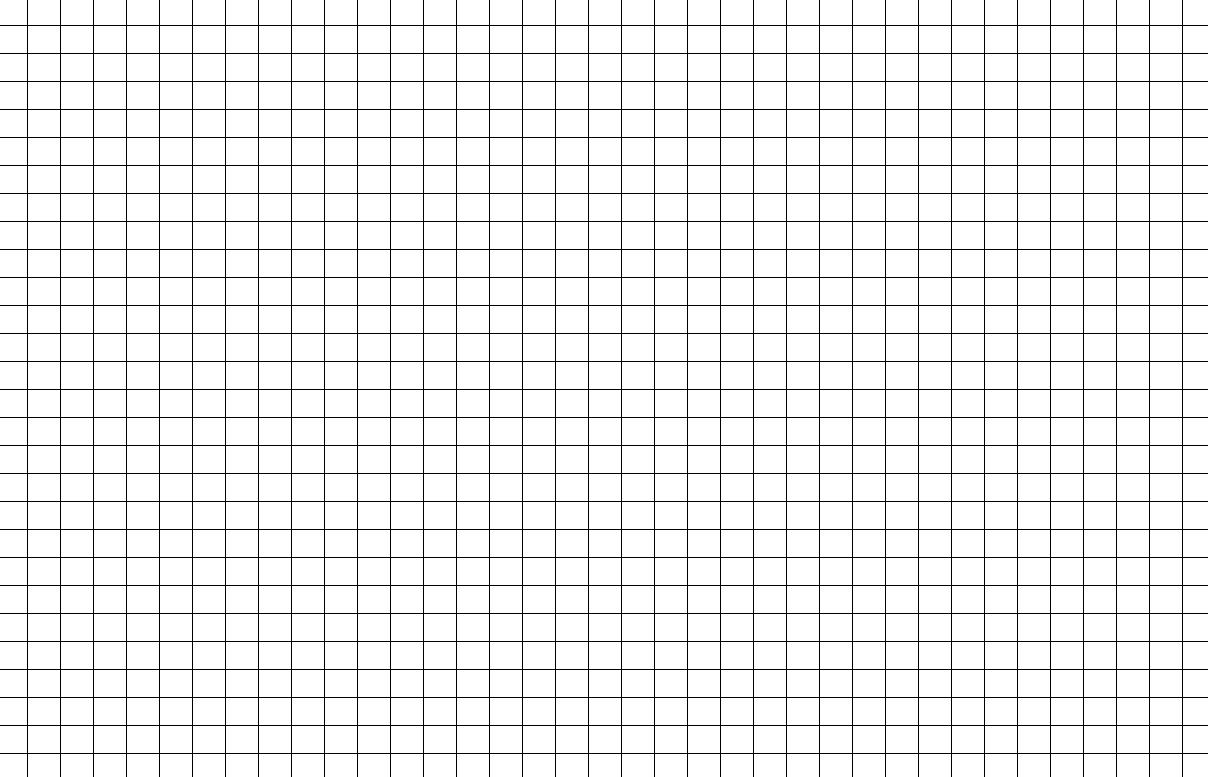 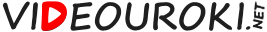 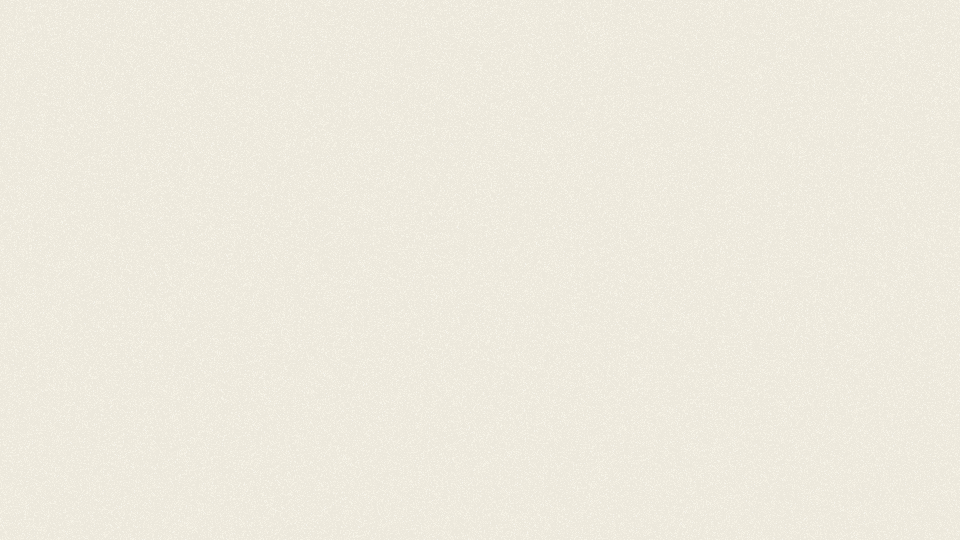 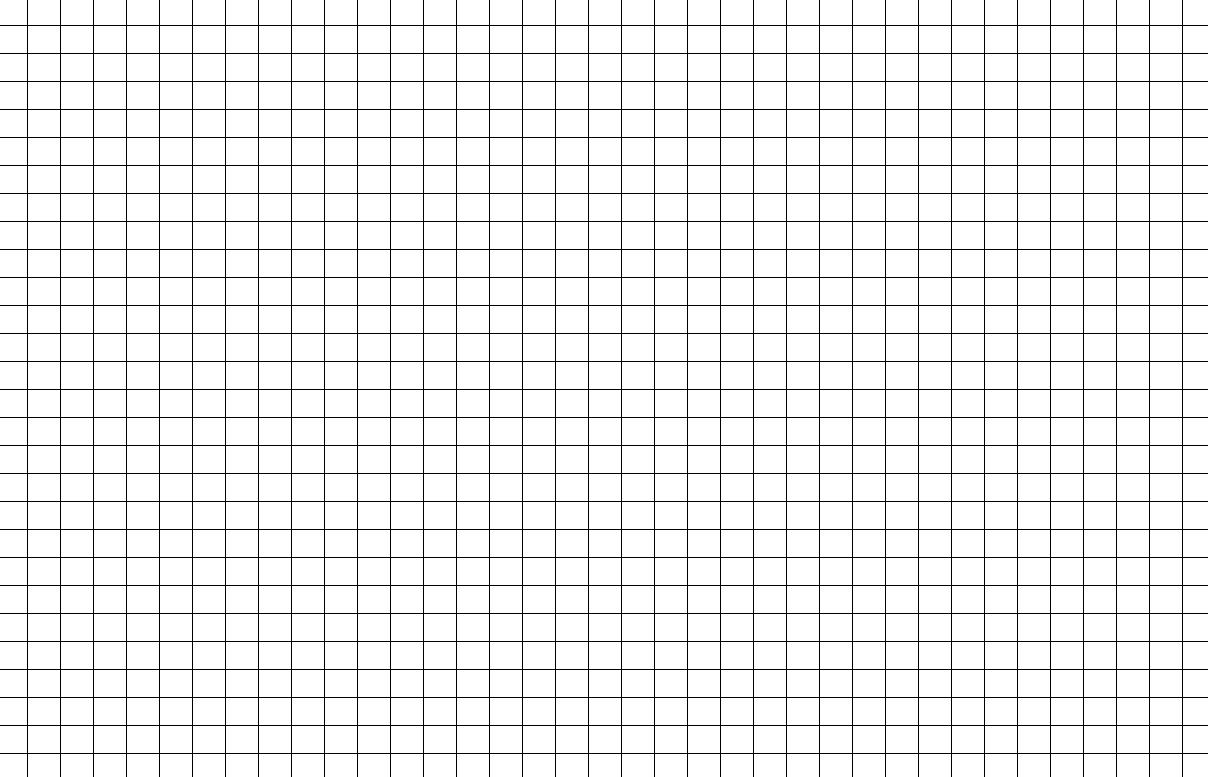 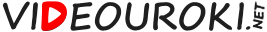 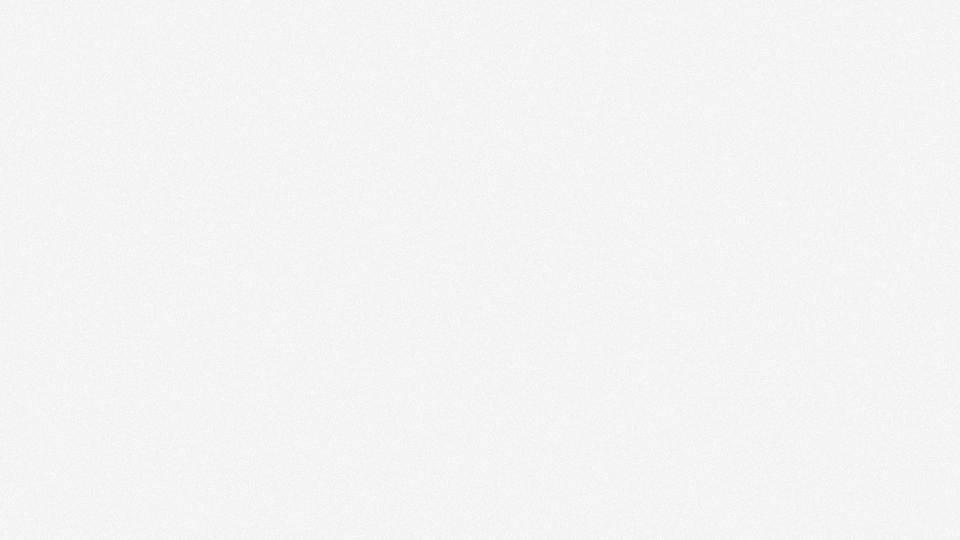 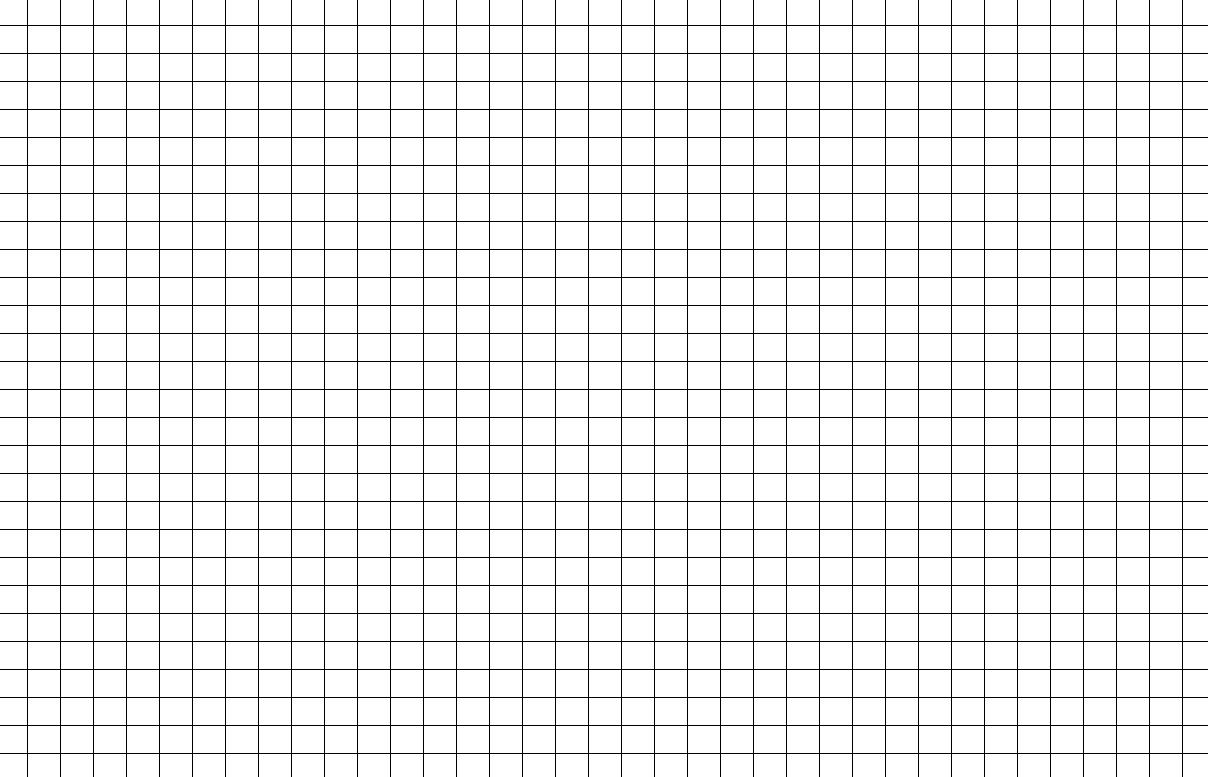 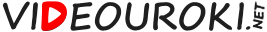 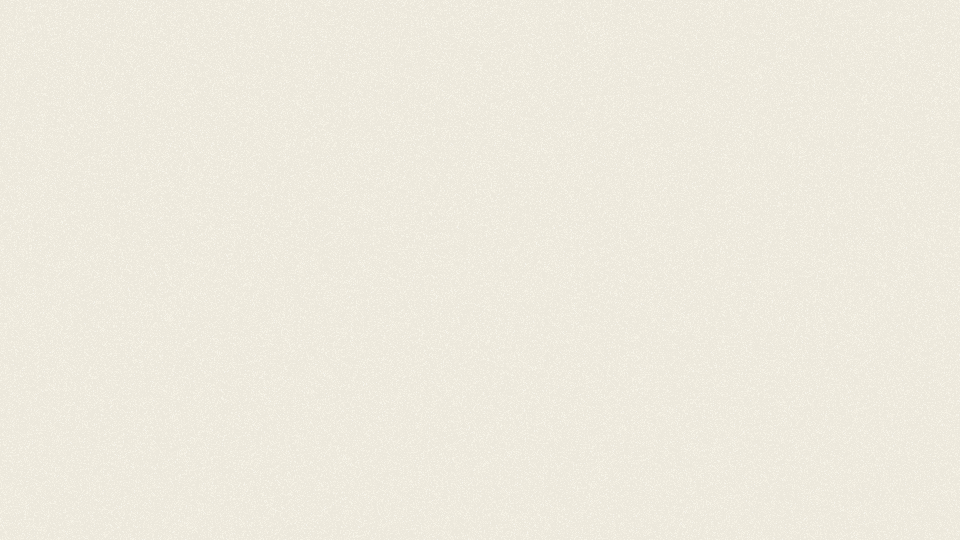 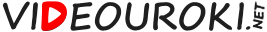 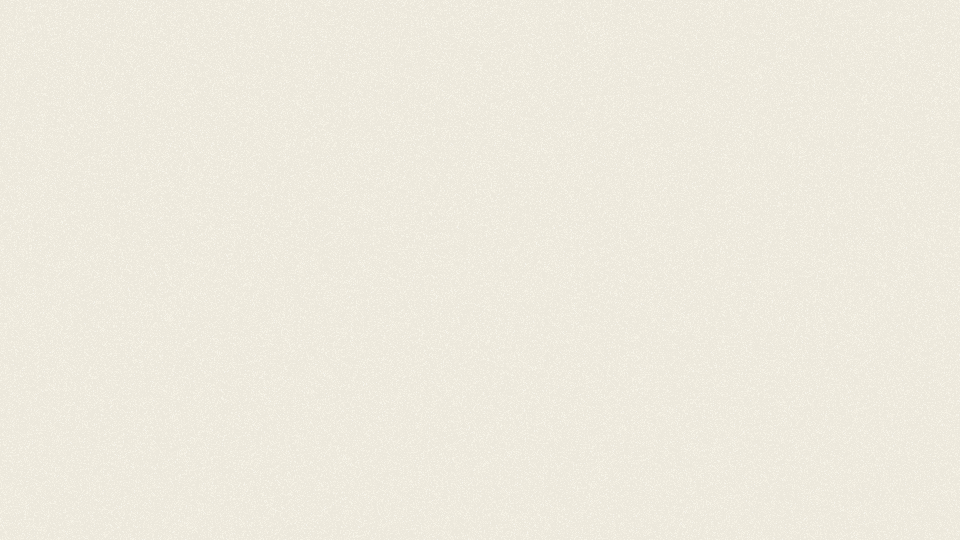 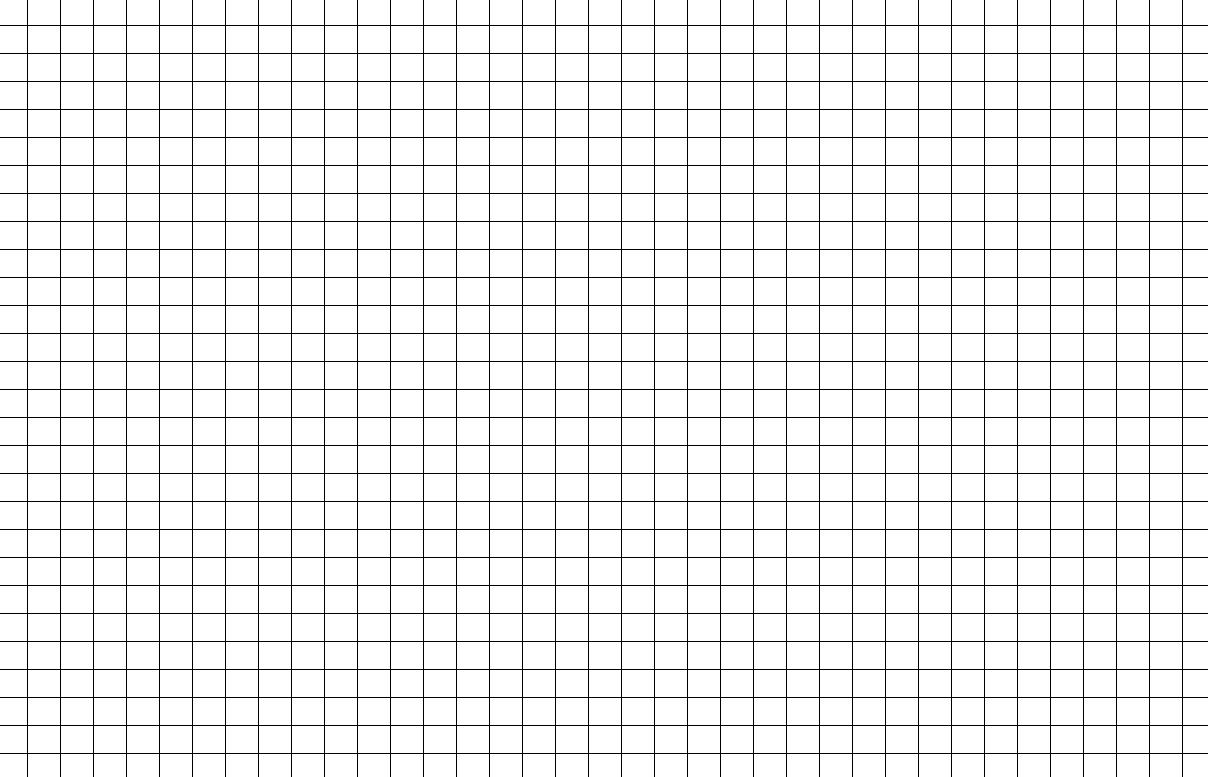 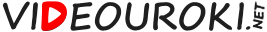 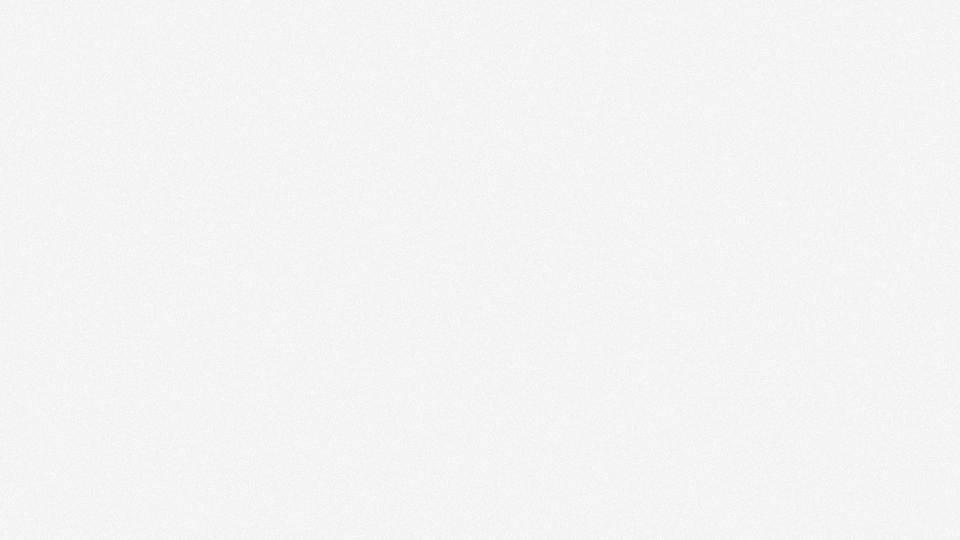 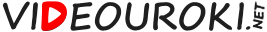 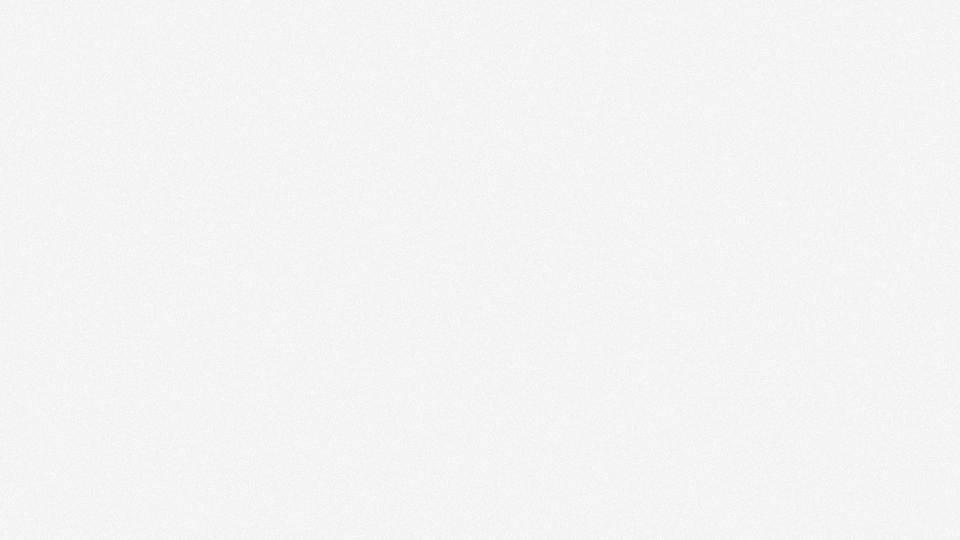 Ответ: б, г.
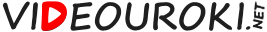 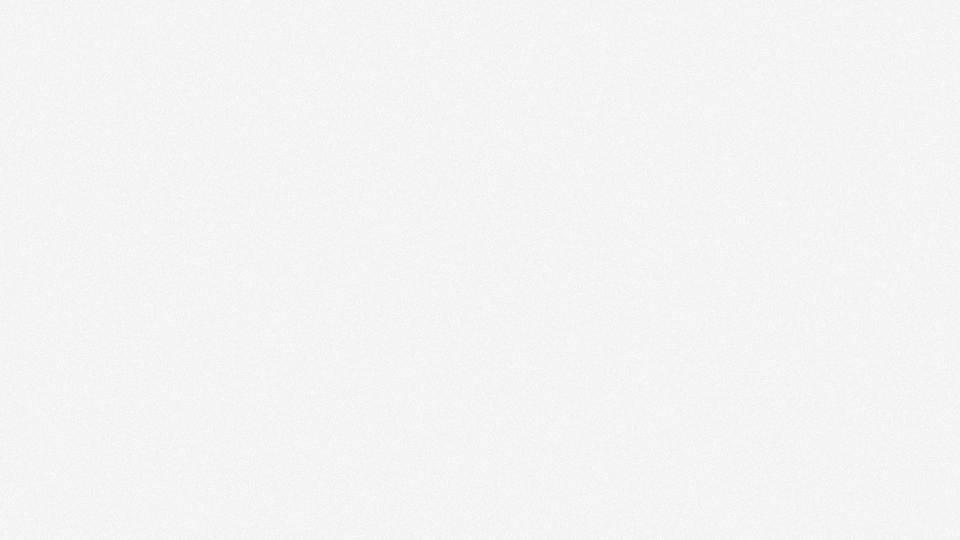 Ответ: б.
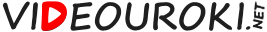 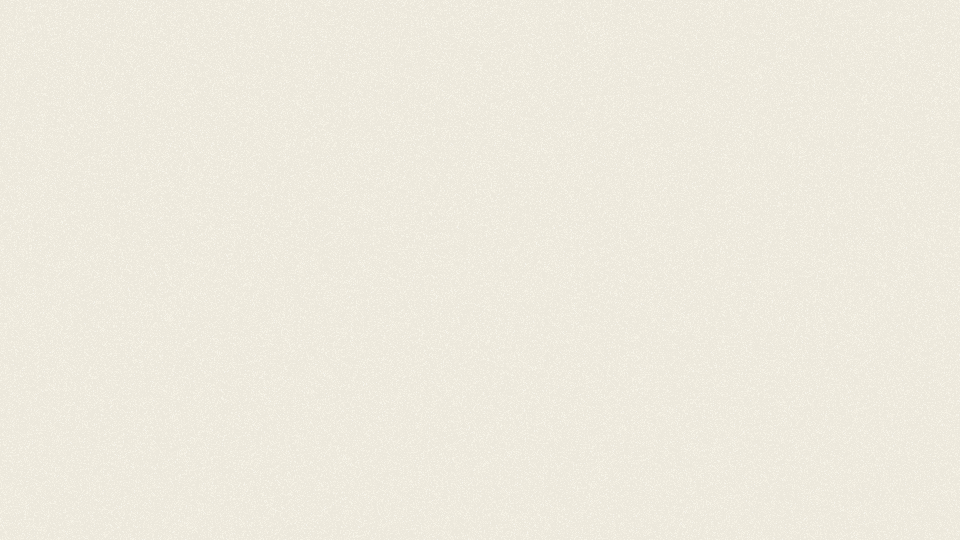 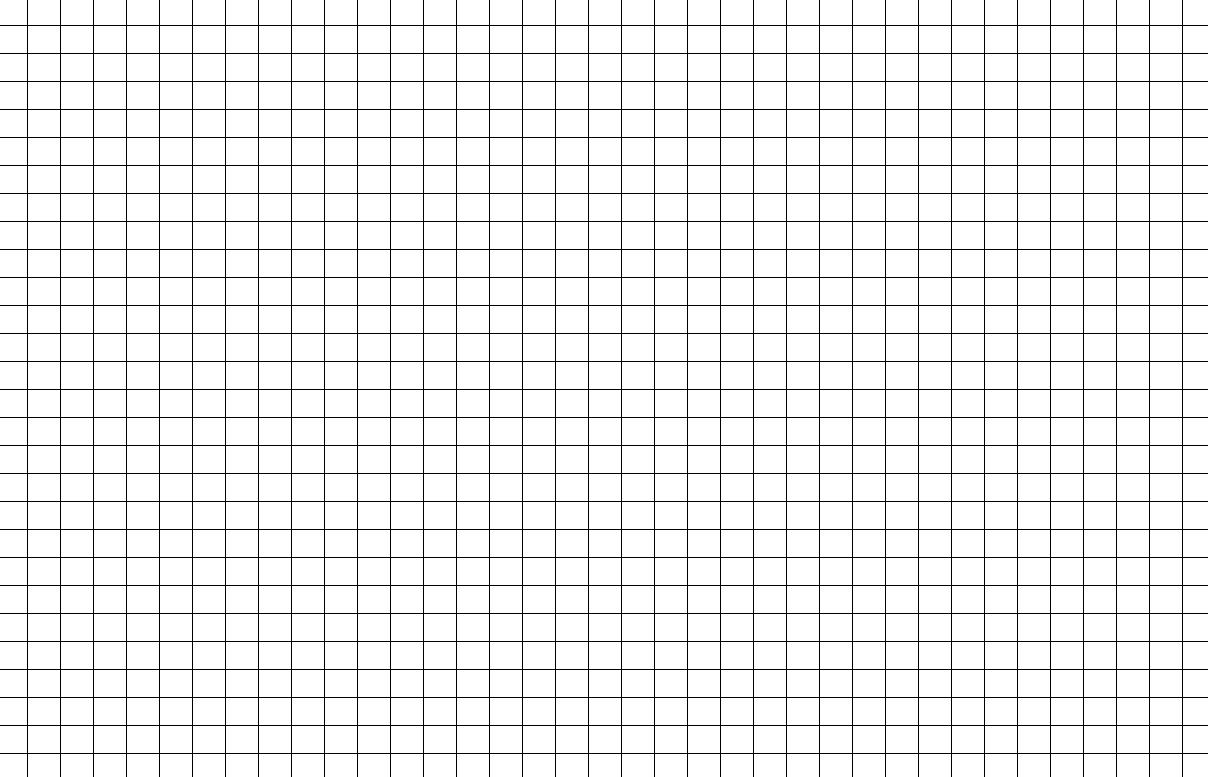 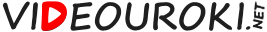 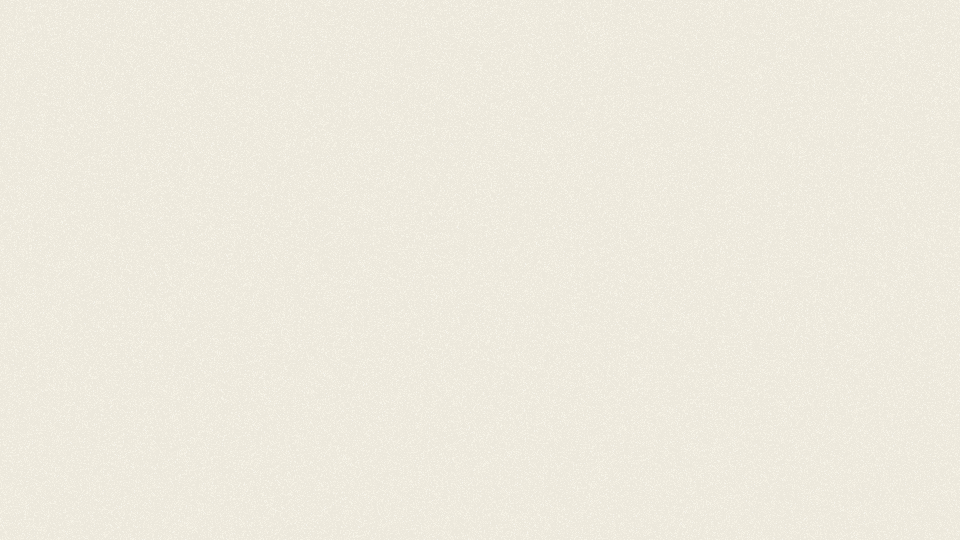 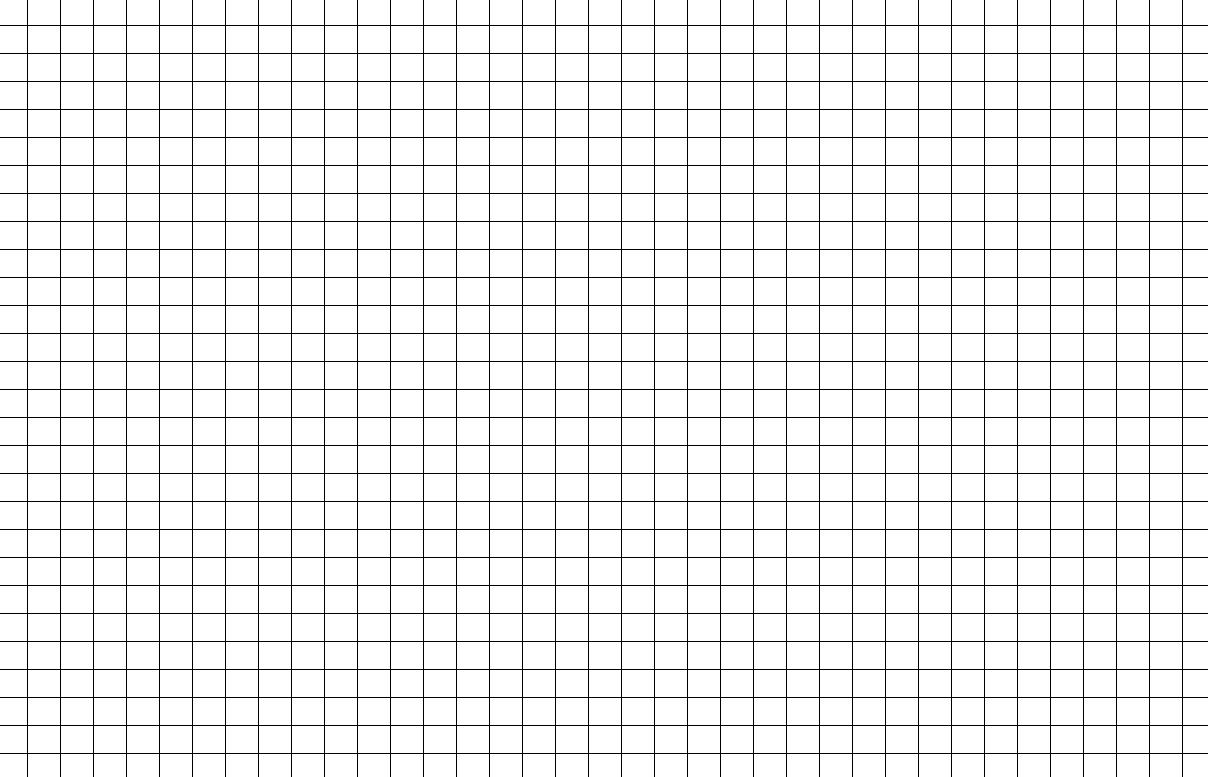 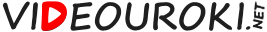 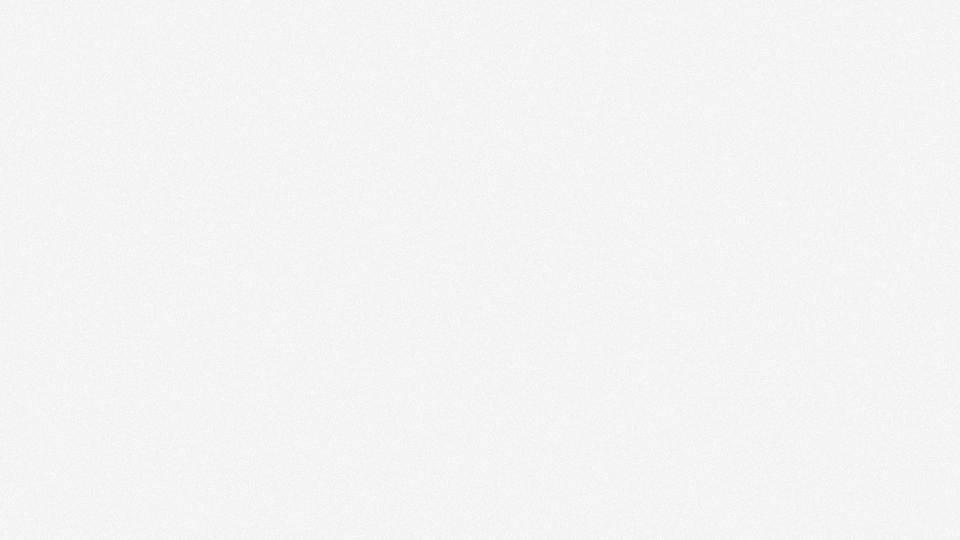 Записать уравнение, которое задает линию:
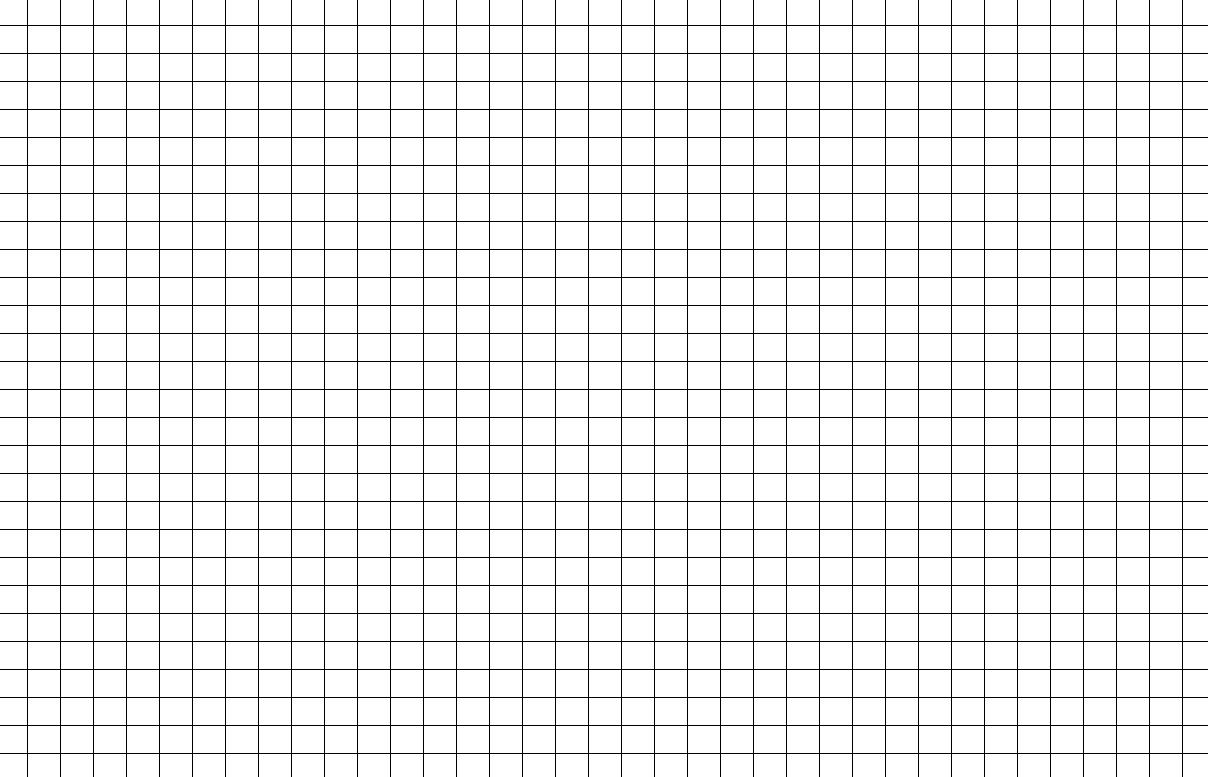 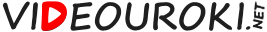 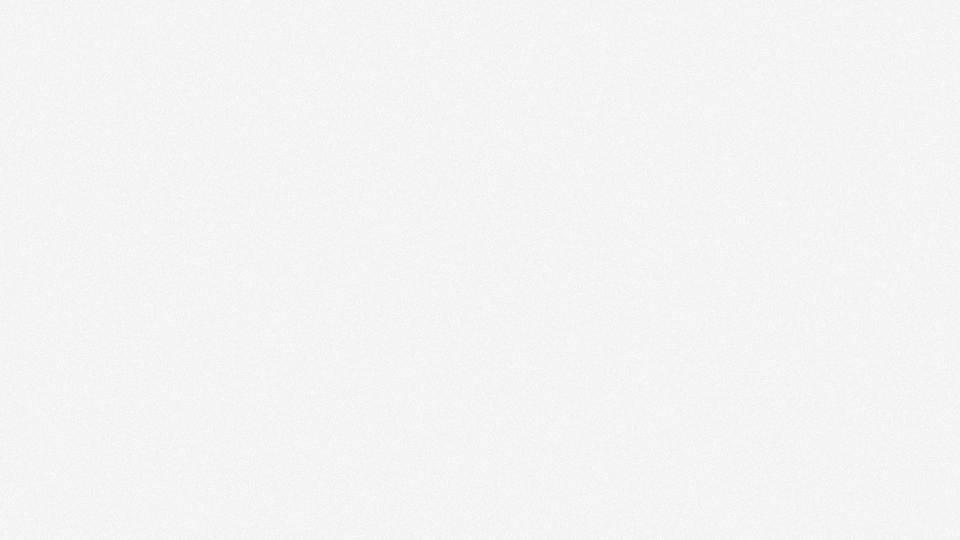 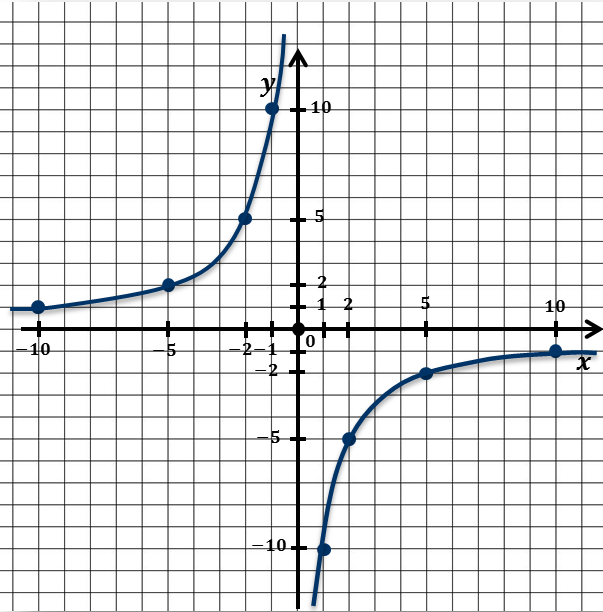 Записать уравнение, которое задает линию:
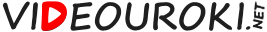 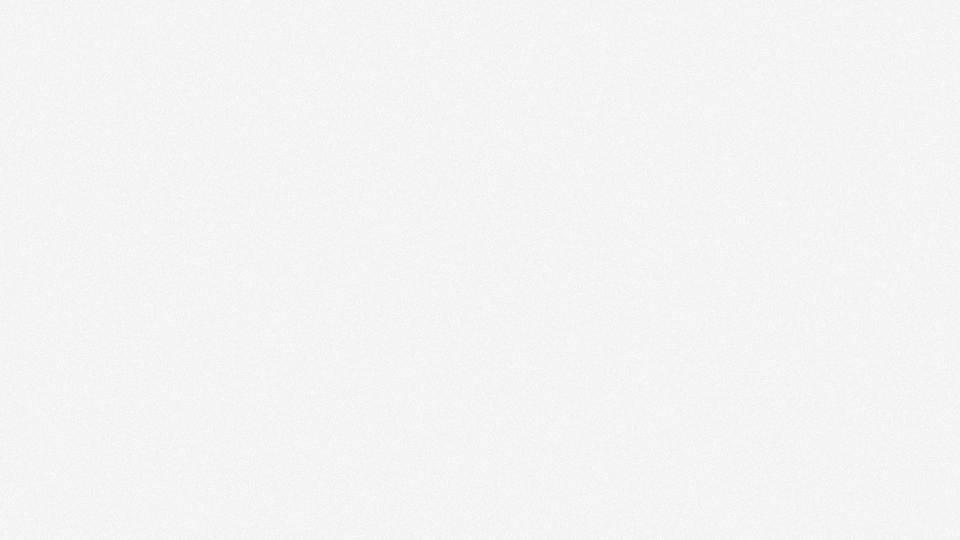 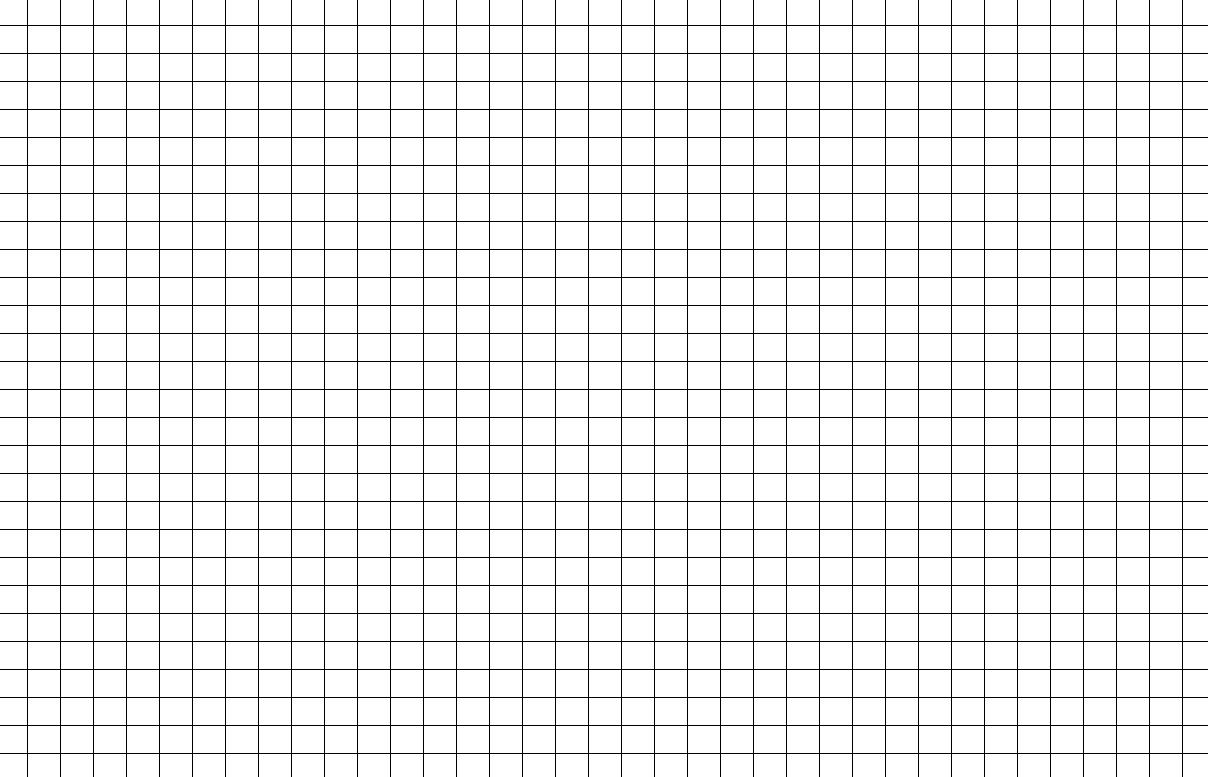 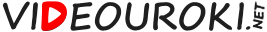 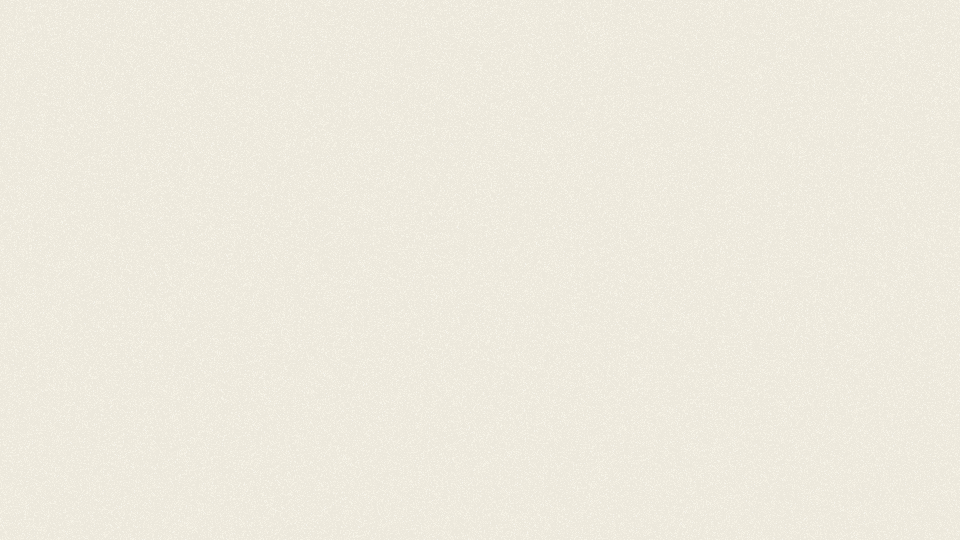 Уравнения прямой и произвольной линии 
на плоскости
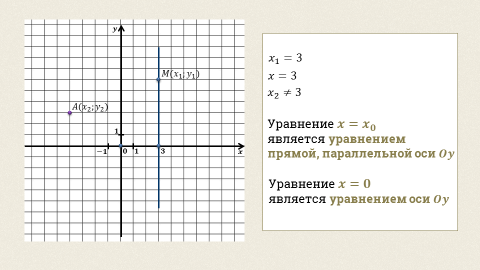 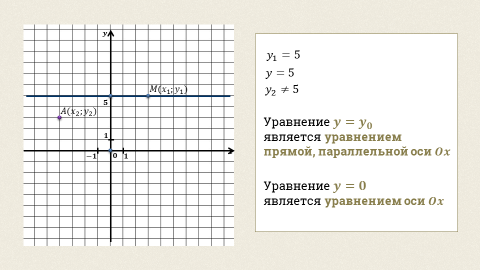 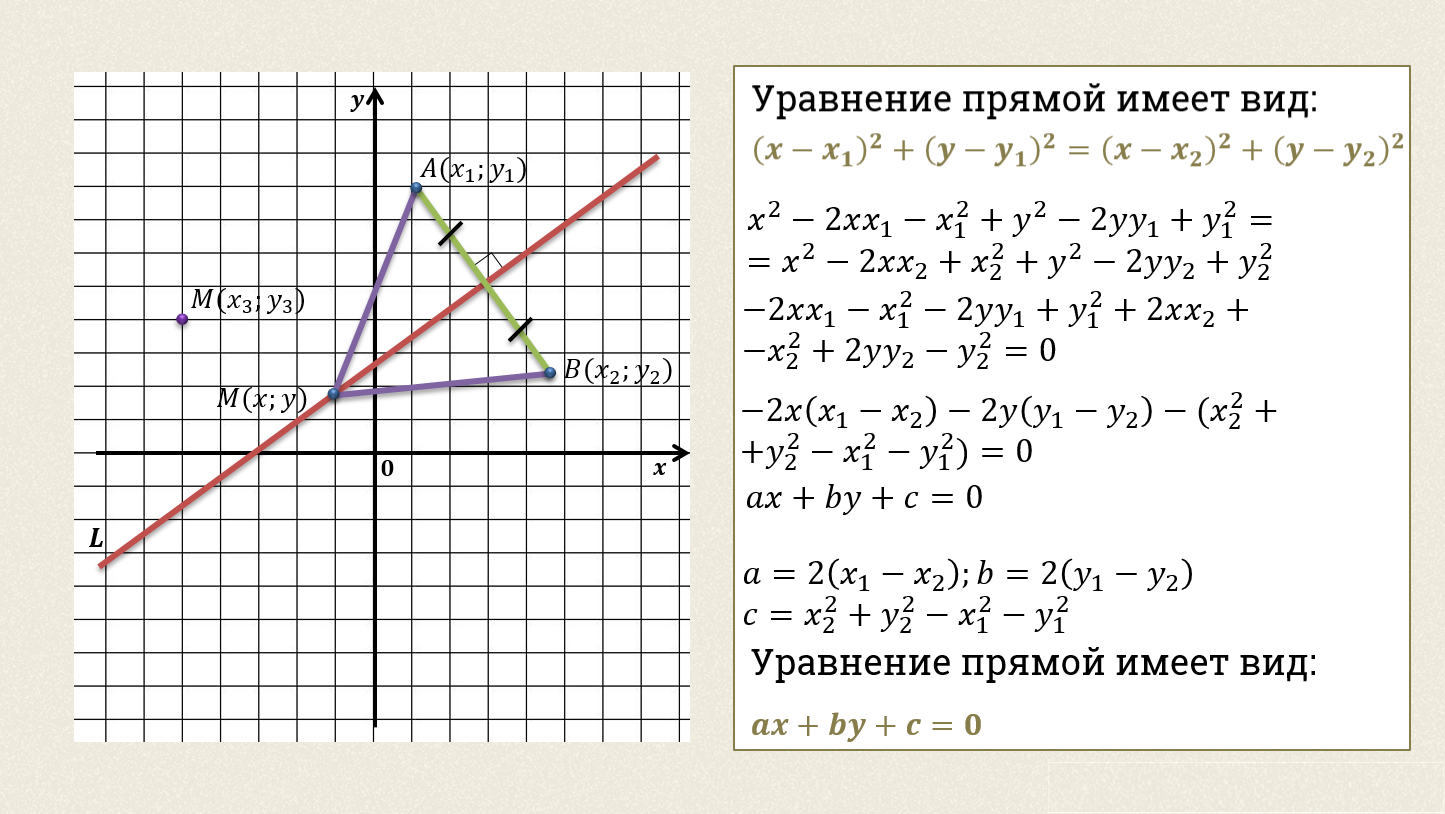 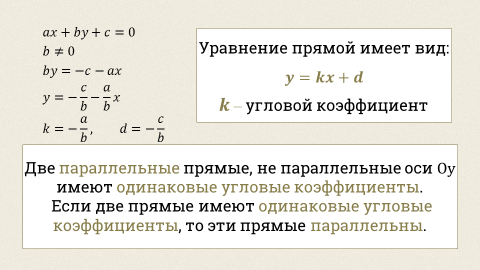 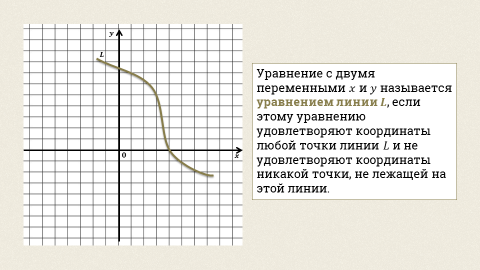 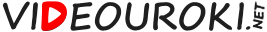